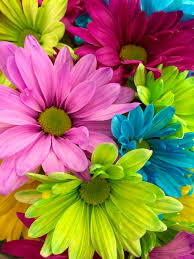 স্বাগতম
শিক্ষক পরিচিতি
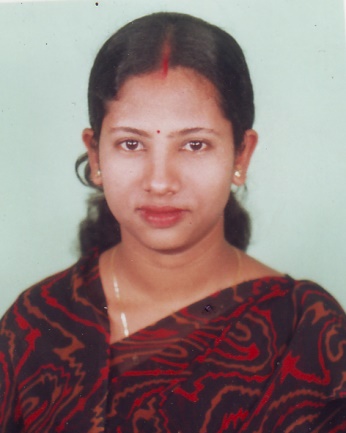 নামঃলিপি বড়ুয়া 
পদবীঃসহকারী শিক্ষক (বৌদ্ধ ধর্ম)
সোনারগাঁও উচ্চ বিদ্যালয় 
রাঙ্গুনিয়া,চট্টগ্রাম।
আজকের পাঠ
সপ্তম শ্রেণী (বৌদ্ধ ধর্ম)
দ্বিতীয় অধ্যায়
বন্দনা 
সময়ঃ ৫০ মিনিট
শিখনফল
এ পাঠ শেষে শিক্ষাথীরা-
 ত্রিরত্ন সম্পকে ব্যাখ্যা করতে পারবে।
 ত্রিরত্ন বন্দনা পালি ভাষায় আবৃত্তি করতে পারবে।
 ত্রিরত্ন বন্দনার বাংলা বলতে পারবে।
বন্দনা হল শ্রদ্ধা নিবেদন করা,গুণীর গুণরাশির স্তুতি বা প্রশংসা করা।
বৌদ্ধদের প্রাত্যহিক ধর্মীয় কর্মের মধ্যে ত্রিরত্ন বন্দনা করা হয়।
ত্রিরত্ন
বুদ্ধরত্ন					
ধর্মরত্ন
					সংঘরত্ন
বুদ্ধরত্ন হল মহামানব বুদ্ধের মহাগুণের প্রশংসা।
ধর্মরত্ন হল বুদ্ধ প্রচারিত ধর্মের প্রশংসা।
সংঘরত্ন হল ভিক্ষুসংঘের প্রশংসা।
ত্রিরত্ন বন্দনা (পালি)বুদ্ধং বন্দামি, ধম্মং বন্দামি, সংঘং বন্দামি; অহং বন্দামি সব্বদা(তিনবার)
ধম্মের ছয় গুণ বন্দনা
স্বাক্খাতো ভগবতো, সন্দিট্এিকা, অকালিকো, এহিপসসিকো, ওপনায়িকো পচ্চতং, বেদিতব্বো বিঞ্ঞূহী”তি।
ধম্মং যাব মহাপরিযন্তং সরণং গচ্ছামি,
যে চ ধম্মা অতীতা চ, যে চ ধম্মা অনাগতা।
পচ্চুপন্না চ যে ধম্মা, অহং বন্দামি সব্বদা।
নত্থে মে সরণং অঞ্ঞং, ধম্মো মে সরণং বরং,
এতে সচ্চবজ্জেন হোতু মে জয় মঙ্গলং।
উত্তমঙ্গেন বন্দে’হং, ধম্মঞ্চ তিবিধং বরং,
বুদ্ধো যো খলিতো দোসো, ধম্মো খমতু তং মমং।
সঙ্ঘের নয়গুণ বন্দনা
সুপটিপন্নো ভগবতো সাবকসঙ্ঘো, উজুপটিপন্নো ভগবতো 
সাবকসঙ্ঘো, ঞায়পটিপন্নো ভগবতো সাবকসঙ্ঘো, সমীচিপটিপন্নো ভগবতো সাবকসঙ্ঘো, যদিদং চত্তারি পুরিসয়ুগানি, অট্ঠ পুরিসপু¹লা, এস ভগবতো সাবকসঙ্ঘো, আহুণেয্যো, পাহুণেয্যো, আহুণেয্যো, দক্িখণেয্যো, অঞ্জলি করণীয্যো, অনুত্তরং পুঞ্ঞক্খেত্তং লোকস্সা’তি।
সঙ্ঘং যাব মহাপরিযন্তং সরণং গচ্ছামি,
যে চ সঙ্ঘা অতীতা চ, যে চ সঙ্ঘা অনাগতা।
পচ্চুপন্না চ যে সঙ্ঘা, অহং বন্দামি সব্বদা।
নত্থে মে সরণং অঞ্ঞং, সঙ্ঘো মে সরণং বরং,
এতে সচ্চবজ্জেন হোতু মে জয় মঙ্গলং।
উত্তমঙ্গেন বন্দে’হং, সঙ্ঘঞ্চ দ্বিবিধূত্তমং,
বুদ্ধো যো খলিতো দোসো, সঙ্ঘো খমতু তং মমং।
দলগত কাজ
বন্দনা শব্দের অর্থ কি?
ত্রিরত্ন কি?
বুদ্ধরত্ন কি?
সংঘরত্ন কি?
কিভাবে বন্দনা করতে হয় ?
বন্দনার উদ্দেশ্য কি?
বাড়ির কাজ
ত্রিরত্ন বন্দনার বাংলা অনুবাদ শিখে আসবে।
ধন্যবাদ